ПРОЕКТ № НИХ-469/2022 г.
Проучване на състоянието и перспективите за развитие на споделеното настаняване в черноморските туристически райони на България. (По примера на Airbnb)
Ръководител: Доц. д-р Елена Дамянова Илиева
Работен колективПреподаватели
Доц. д-р Елена Илиева, КТ, катедра „Икономика и управление на туристическото обслужване“
Доц. д-р Веселина Атанасова, ФОН, катедра „Маркетинг и туризъм“ 
Ас. Катя Георгиева, КТ, катедра „Организация и технология на туристическото обслужване“ 
Преп. Катя Рихтер, КТ, катедра „Организация и технология на туристическото обслужване“
Работен колективСтуденти
Студенти трети курс: Станка Атанасова, КТ; Сабрина Арабова, КТ; Ангелинка Георгиева, КТ.
Студенти четвърти курс: Мерал Сюлейман, КТ; Осман Осман, КТ; Нели Анастасива, КТ; Айсел Емурла, КТ.
Студенти четвърти курс: Анна Торбанова, ФОН, Туризъм; Кристиана Турнова, ФОН, Туризъм; Ванеса Стойкова, ФОН, Туризъм.
Параметри на проектаФинансови
Обща стойност на проекта: 6 560 лв.
	 Сума за втора година: 2 360 лв.
Продължителност на проекта: 2 години
Ръководител проект: гл. ас. д-р Елена Илиева
Звено: Колеж по туризъм – Бургас
Катедра: „Икономика и управление на туристическото обслужване“
Изпълнение на финансови параметри на проекта
Първа година:
	 Отпуснати 4200 лв. - изразходени 2598,58 лв. (62% от отпусната сума)
	 Заложени 3045 лв. за ДМА и канцеларски материали -  изразходени 1966,89 лв. (65% от предвидените средства)
	 Останалите направления за разходени над 95%.
Втора година:
	 Отпуснати 2360 лв. - изразходени 2107,16 лв. (90% от отпусната сума).
Актуалоност на тематиката
Споделено настаняване
Ниво на изследване на тематиката
Съсредоточени върху: технологичните предпоставки, социалните аспекти, мотиваторите и бариерите, съпоставка с хотелиерското настаняване, икономическите ползи 
Българската научна литература: отсъстват специализирани изследвания на проблематиката –откъслечни доклади от конференции и статии с информативен характер
Основа цел на проекта
Да се проучи състоянието на споделеното настаняване в черноморските туристически райони на България и да се очертаят перспективите пред неговото развитие по примера на Airbnb.
Преглед на актуалните научни трудове на чуждестранните автори, статистическата информация, официални проучвания и позиции на световно признати организации.
 Разработване система от фактори с влияние за интегрирането, ефективното опериране и развитието на споделеното настаняване.
Проучване мнението и оценката на две от основните три страни по процеса на осъществяването на споделено настаняване – домакина и госта. 
Оценка на състоянието на споделеното настаняване в проучвания район и очертаване перспективите пред развитието му на местно ниво.
 Разработване на адекватни мерки за последваща интеграция и мониторинг на споделеното настаняване в туризма на черноморските туристически райони.
Основни дейности, попадащи във 2 година от изпълнение на проекта
Дейност 1: Разпространение на анкетните карти сред респондентски групи и проучване на мнението на гостите и домакините на СН.
Дейност 2: Популяризиране на резултатите чрез участия в международни конференции и публикация в реферирани и индексирани издания в свтовни бази данни.
Дейност 3: Участие на студентите в студентски и международни конференции.
Дейност 4: Анализ и обобщаване на постигнатите резултати от проучването - оформяне и отпечатване на изследването в научен труд.
Основни резултати: по Дейност 1
Разработени анкетни карти въз основа на онлайн въпросник сред потенциални и действителни гости и домакини на споделено настаняване: разпространени в периода 01.03.2023 г. - 30.04.2023 г. и конструирани с помощта на Google Forms Questionnaire.
Канали за разпространение: социални медии (Facebook); свързани социални групи за предлагане и търсене на настаняване от физически лица в областите Варна и Бургас; неправителствени организации в туристическата индустрия; две студентски организации в два университета /Икономически университет – Варна и Университет „Проф. д-р Асен Златаров“/; специализирани платформи за споделено настаняване (Airbnb.com); неспециализирани платформи, свързани с туризма (Booking.com, Pochivka.bg, Rooms.bg); платформи, които не са свързани с туризма, но предлагат споделено настаняване (Olx.bg).
Резултатите от проучването са обработени чрез статистическия софтуерен пакет SPSS: Приложени са Хи-квадрат тест, техниката Multiple Response на софтуерния пакет SPSS, както и е изследван коефициентът на Крамер.
Основни резултати по Дейност 2Публикации
1. Ilieva, E. (2023) Study of the Current State and Development of Sharing Economy in Bulgaria: Tourism Application Perspectives, Economic Studies journal by the Economic Research Institute at the Bulgarian Academy of Sciences, Sofia, in print, ISSN 0205-3292 (*** SCOPUS, Cite Score 2021 – 0.7, SJR 2021 – 0.219, SNIP 2021 – 0.559)
2. Ilieva, E. (2023) P2P-accommodation state and development perspectives in seaside tourism: the Bulgarian guest perception, Advances in Hospitality and Tourism Research (AHTR), An International Journal of Akdeniz University, Tourism Faculty, under review, (*** SCOPUS, Cite Score 2022 – 1.6, SJR 2022 – 0.323, SNIP 2022 – 0.441)
3. Илиева, Е. (2023) Проучване на платформите за споделено настаняване в българските Черноморски туристически райони, Международна научна конференция и 16-и Черноморски туристически форум „Съвременният туризъм – преосмисляне на възможности и модели за развитие“, 29 - 30 септември 2023 г., изд. Наука и икономика – ИУ Варна, с. 196-208, ISBN 978-954-21-1161-0.
4. Илиева, Е., Янева, К. (2023) Споделеното настаняване в контекста на MICE туризма, Международна научна конференция "Туризъм, образование, бизнес", 06 - 07 октомври 2023 г., под печат.
Основни резултати по Дейност 2Научни форуми
1. Международна научна конференция „Съвременният туризъм – преосмисляне на възможности и модели за развитие“, Колеж по туризъм – Варна, 29 септември 2023 г.
2. 16-и Черноморски туристически форум “К. К. „СВ. СВ. КОНСТАНТИН И ЕЛЕНА“ - МОДЕЛИ ЗА РАЗВИТИЕ НА ТУРИЗЪМ В ЧЕТИРИ СЕЗОНА”, Място на провеждане: Аквахаус Хотел & СПА, к. к. „Св. св. Константин и Елена“, 30 септември 2023 г.
3. Международна научна конференция "Туризъм, образование, бизнес", 06 - 07 октомври 2023 г.
Основни резултати по Дейност 3Студенти
Публикации:
1. Анна Торбанова - Т949. 2023. “Състояние, развитие и перспективи на платформите за споделено настаняване на българския пазар, по примера на Kvartiri.bg”, сборник доклади Студентска научна конференция на Факултет по обществени науки, 11 май 2023 г., под печат.
2. Айше Смаил - Т937. 2023. “Състояние, развитие и перспективи на платформите за споделено настаняване на българския пазар, по примера на Olx.bg”, сборник доклади Студентска научна конференция на Факултет по обществени науки, 11 май 2023 г., под печат.
Участие в научни форуми: 
1. Международна научна конференция "Туризъм, образование, бизнес", 06 - 07 октомври 2023 г.
Основни резултати по Дейност 4
Монография:

Състояние и перспективи за развитие на споделеното настаняване в българските черноморски туристически райони, София: Librum. ISBN 978-619-7690-14-9, 398 стр.
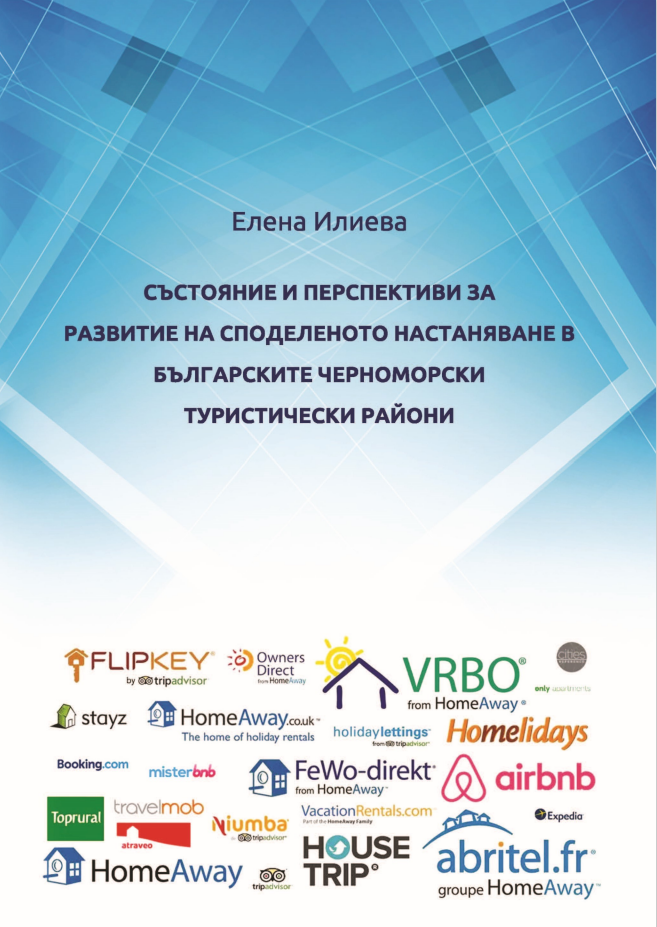 БЛАГОДАРЯ ЗА ВНИМАНИЕТО!
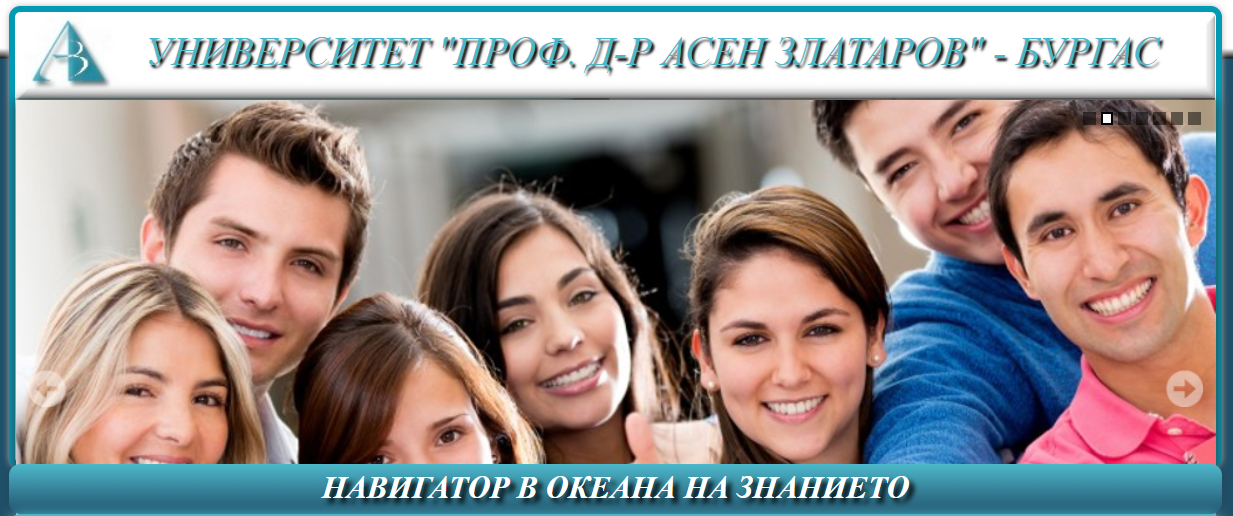 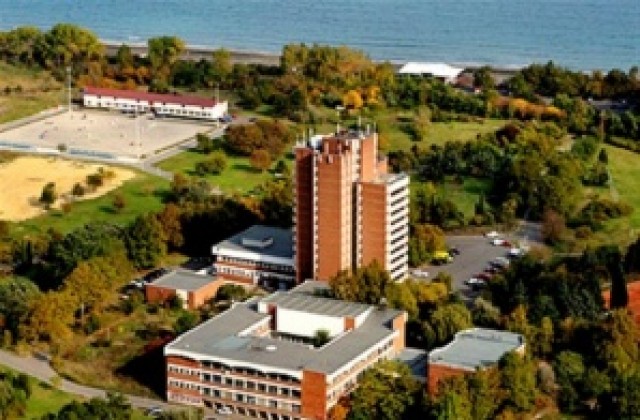